«Дидактическая игра-
как средство обучения
дошкольников с ОВЗ»
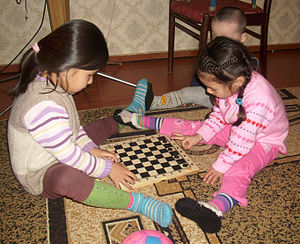 Матвеева Л.А.
воспитатель ГБДОУ д\с №76
Красносельского района
г.Санкт -Петербург, 2017г.
Игра — это искра, зажигающая огонёк пытливости и любознательности. В. А. Сухомлинский
Дидактической игре в логопедической практической деятельности, следует уделять особое внимание, так как она имеет большое значение для воспитания детей с ОНР. 
Кроме речевого развития, в игре осуществляется познавательное развитие детей, так как дидактическая игра способствует расширению представлений об окружающей действительности, совершенствованию внимания, памяти, наблюдательности и мышления. 
Игра развивает язык, а язык организует игру. Главное назначение игр — развитие ребенка, коррекция того, что в нем заложено и проявлено, вывод ребенка на творческое, экспериментальное поведение.
Дидактические игры используются в организованной  и в самостоятельной деятельности детей.
 Благодаря использованию дидактических игр процесс обучения проходит в доступной и привлекательной для детей дошкольного возраста игровой форме.
 Дидактическая игра развивает речь детей: пополняется и активизируется словарь, формируется правильное звукопроизношение, развивается связная речь, умение правильно выражать свои мысли.
 Таким образом, роль дидактических игр в речевом развитии дошкольников имеет огромное значение. С их помощью они получают необходимые знания.
 Играя в дидактические игры, мы способствуем раскрытию интеллектуального и творческого потенциала и активности.
Использование дидактических игр позволит: ‒ научить детей классифицировать предметы, явления и т. д. ‒ обобщить и дифференцировать предметы, явления, понятия; ‒ научить планировать свою деятельность; ‒ научить детей самоконтролю; ‒ развить познавательные способности каждого ребенка; ‒ создать положительную мотивацию обучения; ‒ развить волевую сферу ребенка; ‒ создать обстановку эмоционального подъема, комфортности для каждого ребенка.
 С помощью дидактической игры дети приобретут новые знания: общаясь со взрослыми и со сверстниками, в процессе наблюдения за играющими, их высказываниями, действиями, они получат много новой для себя информации.
Дидактическая игра имеет определенную структуру независимо от вида, отличающую ее от других видов игр и упражнений

 Структуру дидактической игры образуют:

 1) основные компоненты — дидактические и игровые задачи, игровые действия;

 2) дополнительные компоненты — сюжет, роль. 

Существенным элементом дидактической игры являются правила. Выполнение правил обеспечивает реализацию игрового содержания. Соблюдение правил выступает непременным условием решения игровой и дидактической задачи.
По характеру используемого материала дидактические игры условно делятся на игры с предметами, настольно-печатные игры и словесные игры.

предметные игры — это игры с народной игрушкой (деревянные конусы из одноцветных и разноцветных колец, бочонки, шары, матрешки, грибки и др.) Дидактической игрой, мозаикой, различными природными материалами (листья, семена и т. Д.). Эти игры развивают у детей восприятие цвета, величины, формы.

 2) настольно-печатные — направлены на уточнение представлений об окружающем, систематизацию знаний, развивают мыслительные процессы и операции (анализ, синтез, обобщение, классификацию и др.).
3) словесные игры — в эту группу входит большое количество народных игр типа «краски», «черное и белое», а также  «угадай по описанию», «путаница» «разгадай загадку», и др. Игры развивают внимание, сообразительность, быстроту реакции, связную речь.
Дошкольники с ОВЗ крайне быстро утомляются, не способны к длительному сосредоточению. Поэтому требуется особая организация рабочего места ребёнка во время занятий. 

Целесообразно располагать игрушки и пособия в разных частях помещения, чтобы педагог и ребёнок могли буквально переходить от одной группы пособий к другой. Это позволяет увеличивать продолжительность продуктивной работы, предотвращать переутомление ребёнка
Подбор дидактических игр.Настольно- печатные игры.
Дидактические игры на развитие фонематических процессов
«Поймай на тучку капельку», «Собери букет»
Дидактические игры на развитие психических процессов
 (мышление ,внимание)
«Четвертый лишний», «Подбери к предмету признак», «Расшифруй слово»,
«Слоговое лото»
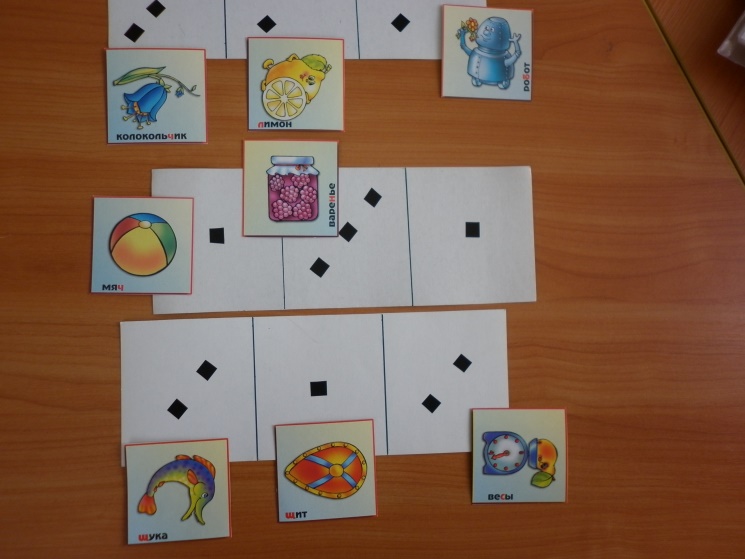 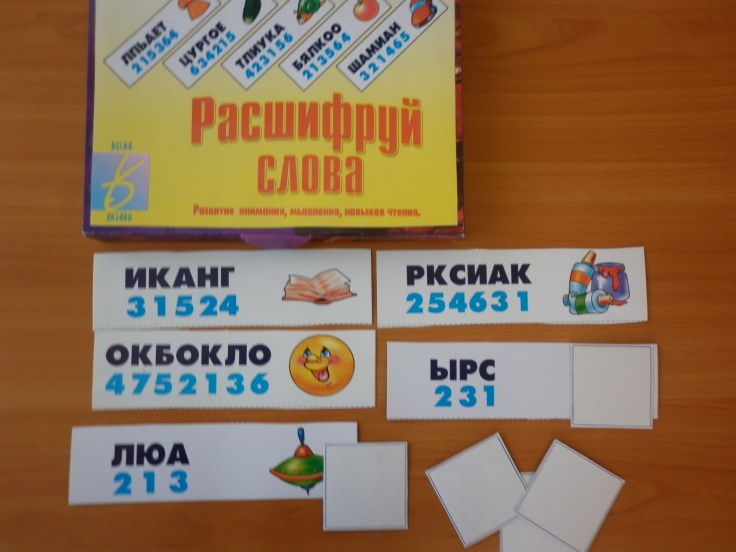 Предметные игры
Дидактические игры на развитие цвета, формы, величины.
«Цветные счётные палочки Кюзенера», «Блоки Дьенеша», «Сложи 
узор», «Математический планшет», «Разноцветные резиночки».
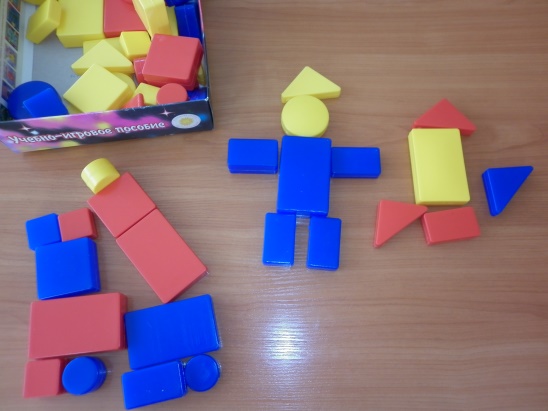 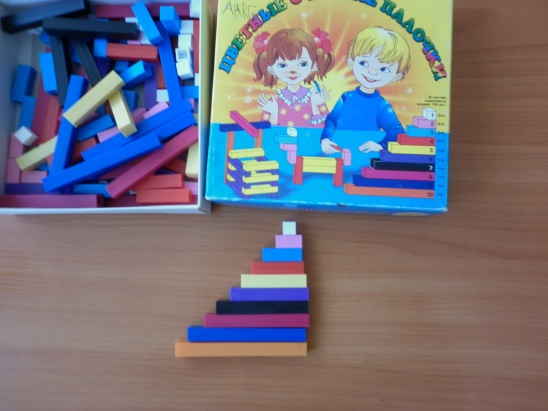 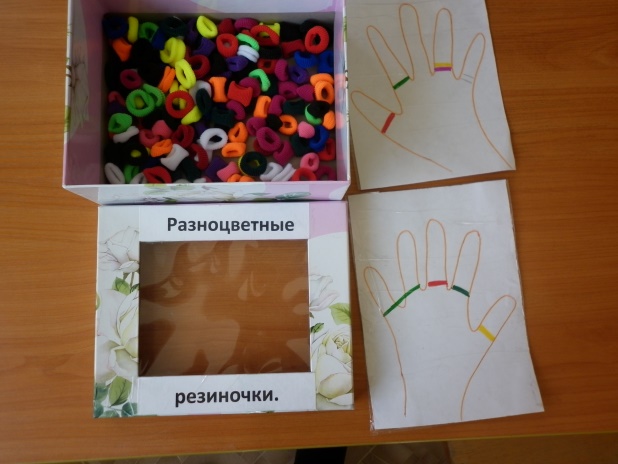 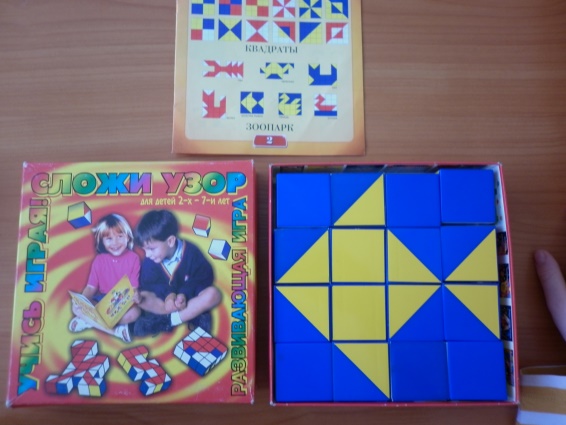 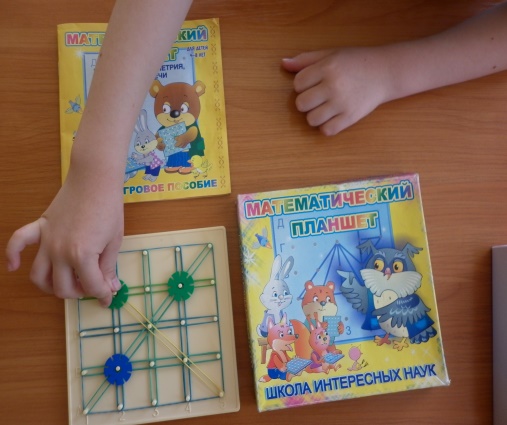 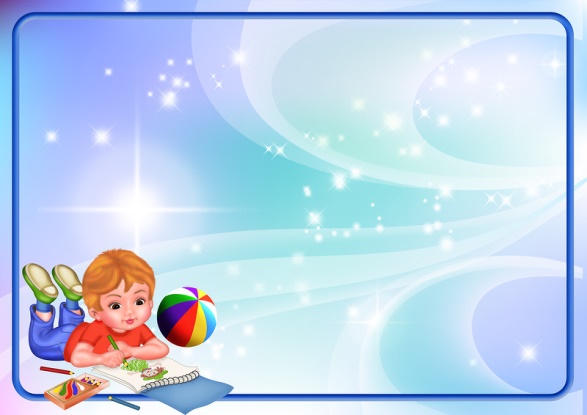 Спасибо за внимание